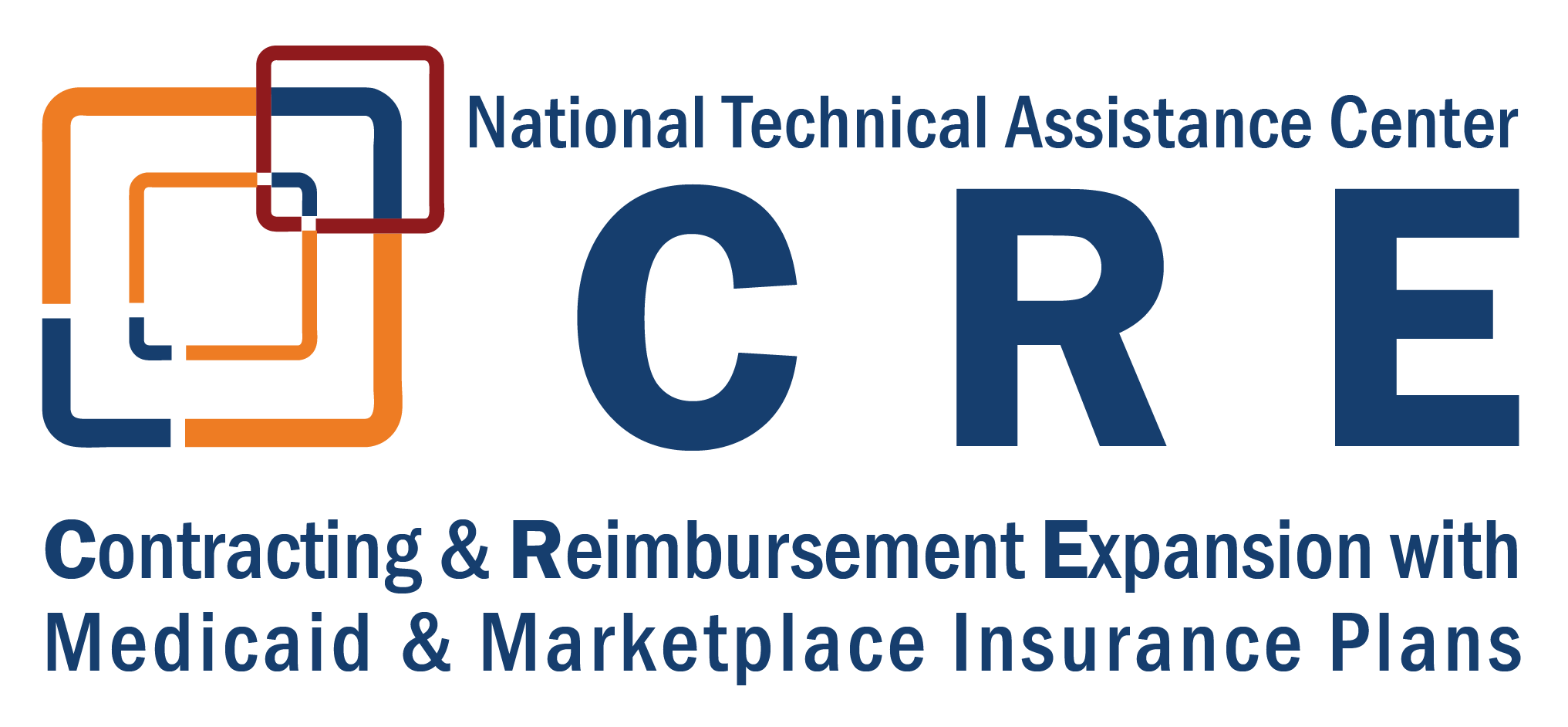 Contracting Essentials:You Don’t Need an MBA!
June 24, 2015
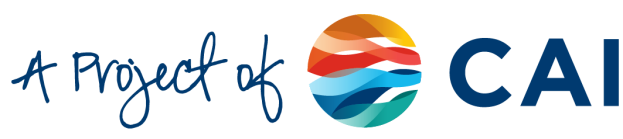 1
[Speaker Notes: Good afternoon and to those of you on the West Coast good morning, Thank you for joining us today.

Whether you are just getting started with contracting, or expanding current activities, this work can be overwhelming at times. You may feel like you need an MBA, but all you need is the CRE Team! 

Welcome to our webinar on Contracting Essentials: You Don’t Need an MBA!]
Today’s Learning Objectives
Discuss rationale for enhancing and expanding contracting activities
Describe essential actions associated with enhancing and expanding contracting
Discuss grantee experience in expanding contracting
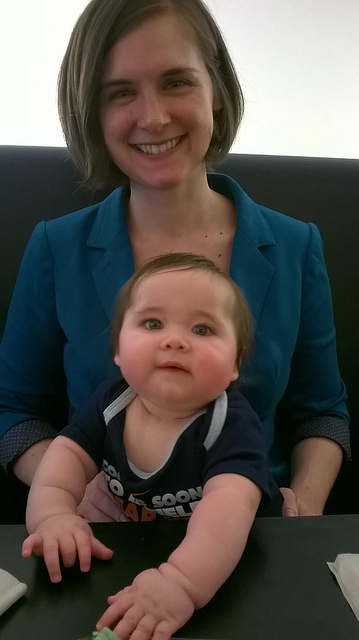 Beth Hurley
CRE Project Director
2
[Speaker Notes: My name is Beth Hurley and I am the Director of the National Technical Assistance Center for Contracting and Reimbursement Expansion with Medicaid and Marketplace Insurance Plans or CRE for short.  Thank you for joining us today.

Today We’ll 
1. Discuss the rationale for enhancing and expanding contracting activities, and 
2. Describe essential actions associated with enhancing and expanding contracting;

Then, you’ll get to hear from you will hear from your colleagues in the field as they share their experiences expanding contracting]
Presentation Outline
Eight Essential Actions for Contracting
Voices From The Field
Q&A
3
[Speaker Notes: I’d like to take a minute to review our presentation outline.

We will begin by providing you with a bit more information about CRE.

2. Next we’ll overview of our new, hot off the presses resource, the Eight Essential Actions for Expanding and Implementing Contracting with Medicaid and Marketplace Insurance Plans and how this tool can assist you in expanding  current contracting efforts or establishing your first contract. It builds on and updates existing tools and resources currently available in CRE’s Resource Roadmap.

3. Then we’ll be joined by our grantee guest presenters, who will share their experiences expanding contracting activities at their agency and what has helped their activities be successful.

4. Finally, the Q & A session  at the end of the webinar will be an opportunity for you to ask the CRE Team and our guest presenters any questions that you may have.]
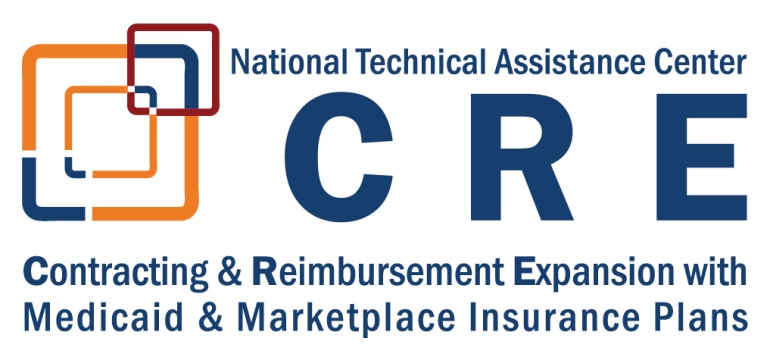 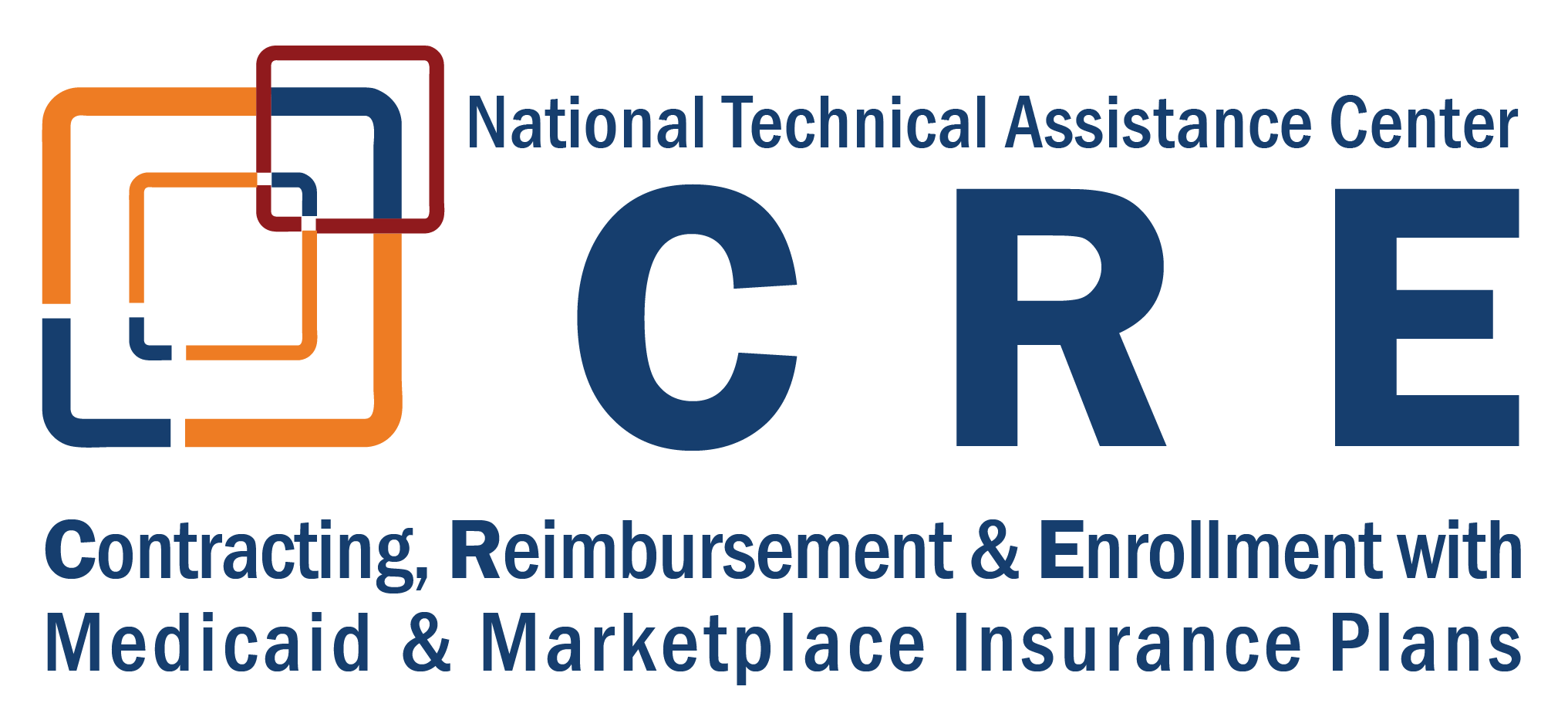 Section I:  
Contracting Essentials
4
[Speaker Notes: Debbie
I’d like to begin today by talking about why it is important to contract and how you can get started. I’ll also review our new resource with you-if you haven’t already downloaded it, you can get the link at _____.]
Why Contracting?
High quality care
Excellent outcomes
Reach nearly 2/3 of all PLWHA
Experience serving medically underserved populations (Essential Community Provider)
5
[Speaker Notes: Debbie

So, why contract with Medicaid and Marketplace Insurance Plans?

Because we know the high quality care you have to offer to people living with HIV and AIDS! Clients receiving care from a RWHAP provider have high rates of retention in care as well as viral load suppression.  The rates exceed national data for all people living with HIV and AIDS.    It really shows the impact of the RWHAP on HIV care.

RWHAP providers also have an extensive reach across the country.  Based on the RSR data, Ryan White providers deliver HIV care to 2 out of every 3 individuals diagnosed and reported with HIV in the United States.  

Finally, Ryan White providers are experienced in serving medically underserved populations and are therefore a key partner in ACA. 

It is critical that the high quality HIV care remains both available and an option to clients enrolling in Medicaid and Marketplace insurance plans, and that can only happen if Ryan White core medical providers are contracting with Medicaid and Marketplace insurance plans.]
Getting Started
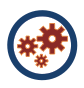 Support
Agency leadership
Align with agency priorities
Alignment
Leverage existing systems
Identify and engage the right agency staff!
Action (Contracting Essentials)
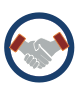 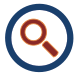 6
[Speaker Notes: Debbie 
Now that we’ve talked about why it is important to contract, where do you start particularly when we know you already have so much on your plate?  Regardless of whether you’re just getting started or looking to expand your contracting activities, there are two things that are important to do right off the bat, to make sure you are working strategically and leveraging any existing systems at your organization.

Support: Start by getting the support of your program or agency leadership. It is likely that your broader agency has prioritized establishing or expanding contracting and implementing systems to optimize reimbursement for HIV care services that are being provided. Linking your efforts to these broader agency goals and strategies will help you to secure leadership buy-in and get the resources and support you need.

ALIGNMENT: Next, ensure that your activities are aligned with existing agency policies, practices, and systems for establishing or expanding contracting with third-party payers. For many agencies this means that there is a dedicated department or designated staff responsible for contracting with health insurance plans and systems already in place for billing third party payers. Whenever possible, identify and involve these departments and individuals at the beginning of your own work. These individuals can lead the way in establishing or expanding contracting and can be a tremendous resource for you in your work.

Once you have your leadership support and have aligned with your agency activities, you’re ready for Action!    As I mentioned earlier, in our new resource we’ve outlined eight essential actions to help you establish or expand contracts with Medicaid and Marketplace Insurance Plans.    Enough talking about the resource-let me show it to you!]
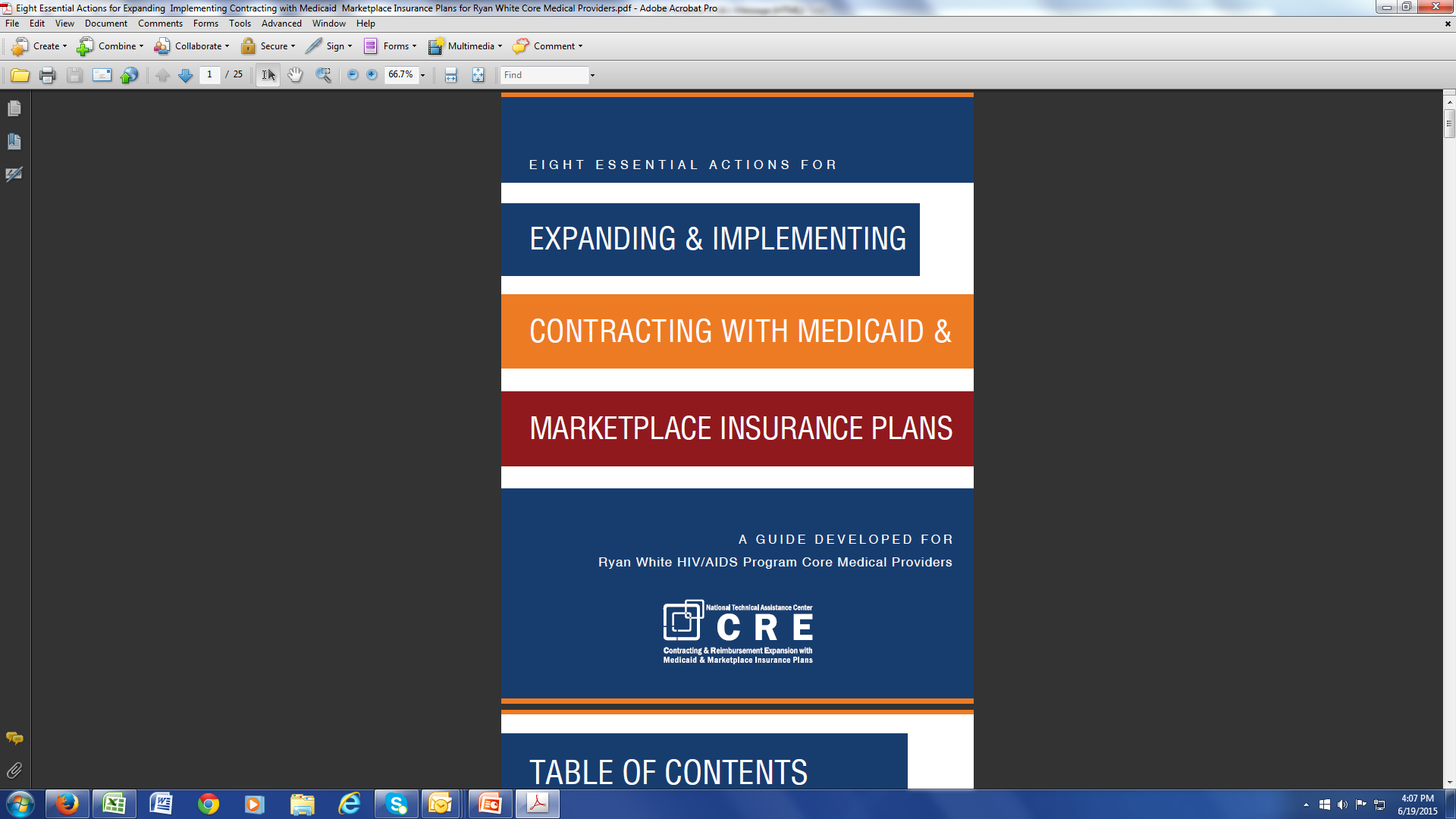 7
[Speaker Notes: Debbie 

You’re the first ones to see our new resource: Expanding and Implementing Contracting with Medicaid and Marketplace Insurance Plans: A Guide Developed For Ryan White HIV/AIDS Program Core Medical Providers.  This isn’t even available on the TARGET website yet! I know many of you already downloaded the resource when you first logged on to the webinar and want to look through it (and may be doing that now), so let me walk you through the resource.  We’ll also be providing a link to the TARGET website at the end of the webinar]
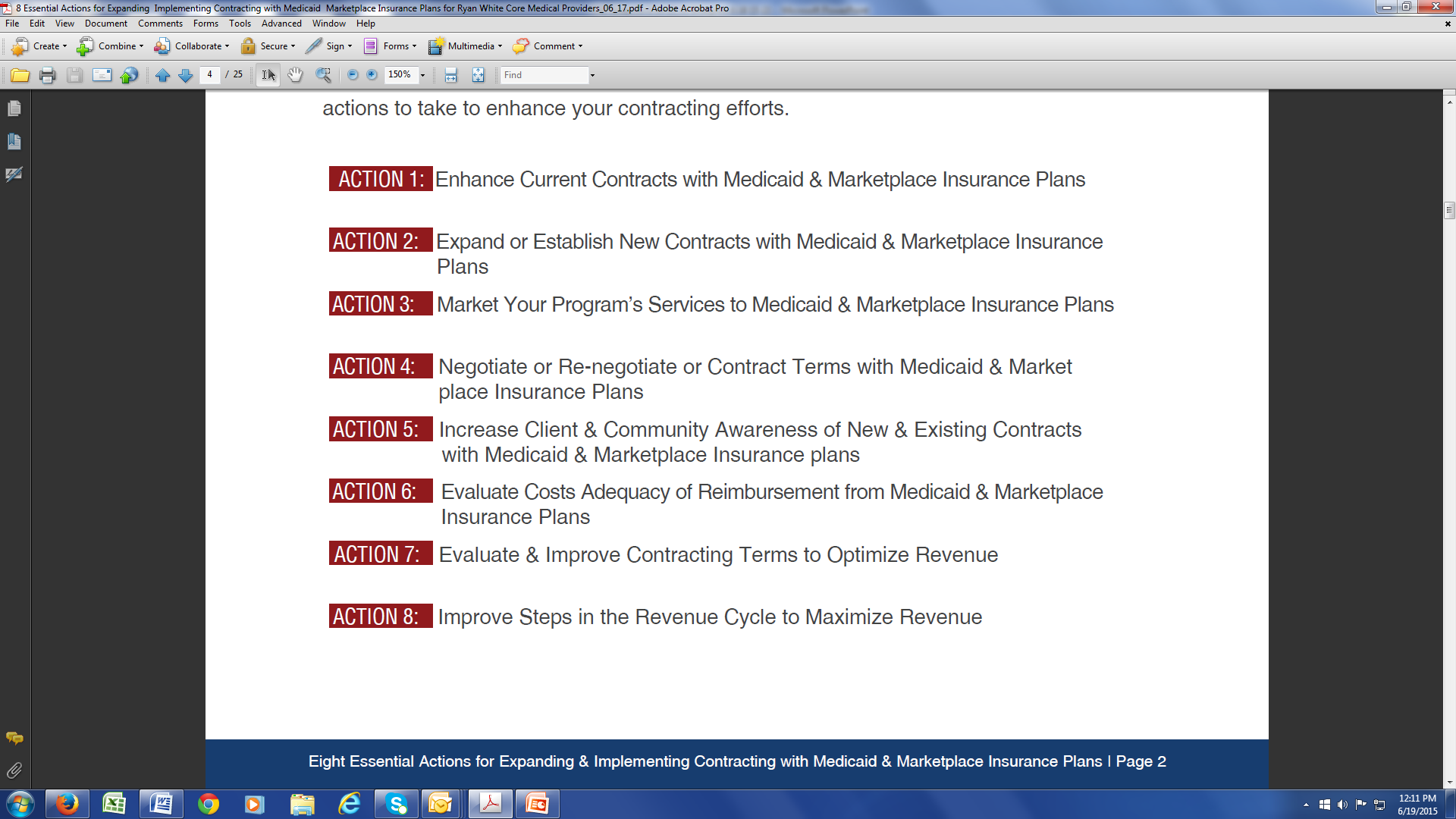 8
[Speaker Notes: [Beth - I think you should mention how actions 1-5 are about establishing contracts, 6-8 are on the revenue cycle)]

Debbie

As I mentioned, there are eight actions outlined in the resource. The Actions presented in the resource are broad concepts associated with establishing or expanding contracts with Medicaid and Marketplace Insurance Plans

Actions 1-5 address how to negotiate and establish contracts as well as marketing while actions focus on the revenue cycle.  We’ll be reviewing this in more depth in a minute so let’s continue our tour of the guide.]
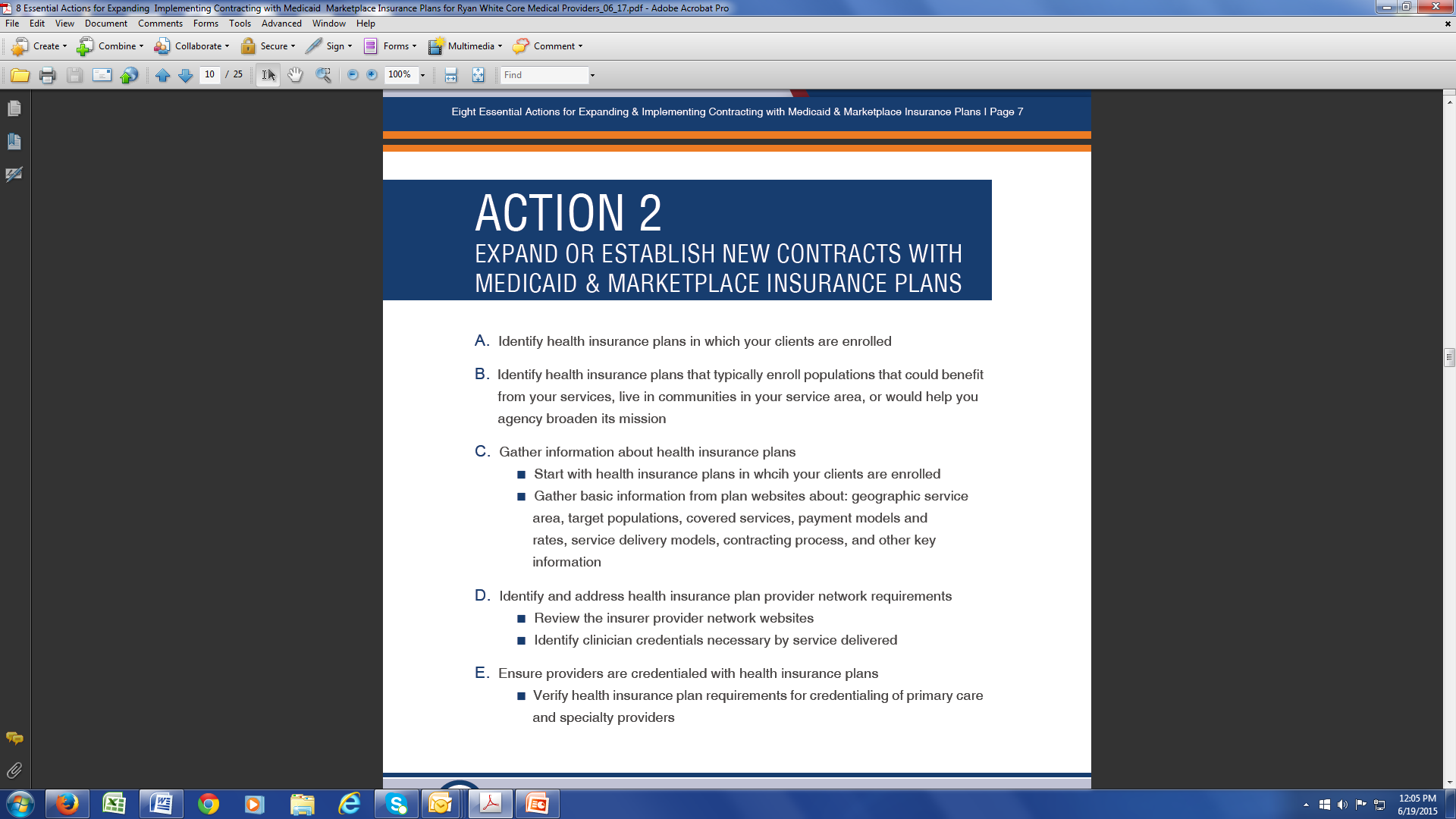 9
[Speaker Notes: For each Action a set of suggested activities are presented that are intended to support your team.   Now, not everyone will need to do every action or activity and you are not expected to do the actions in order.  Instead, you should identify those actions that you think your agency needs to prioritize as part of your contracting activities.

If you’re not sure which actions your agency should prioritize, it is a good time to reach out for free TA.]
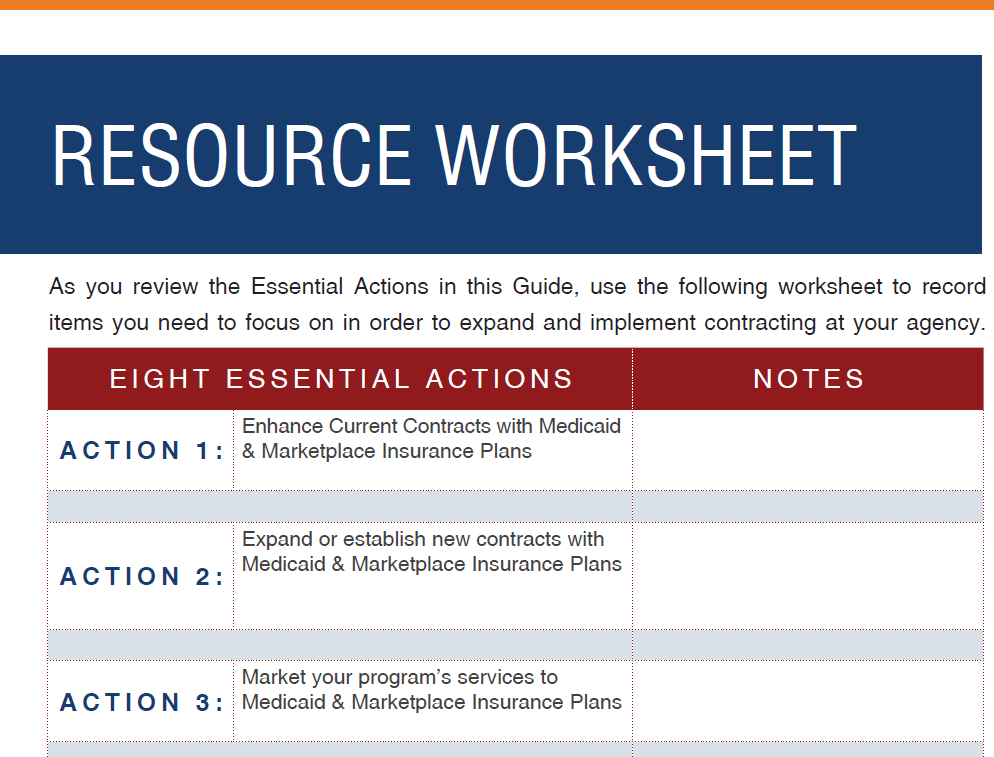 10
[Speaker Notes: [Beth to Update Image if possible] [My suggestion is to frame the worksheet as more of a tool to keep track, and less of something to review an action…]

The one-page worksheet found in the guide is a tool you can use to keep track of which actions you may want to prioritize along with planned activities.]
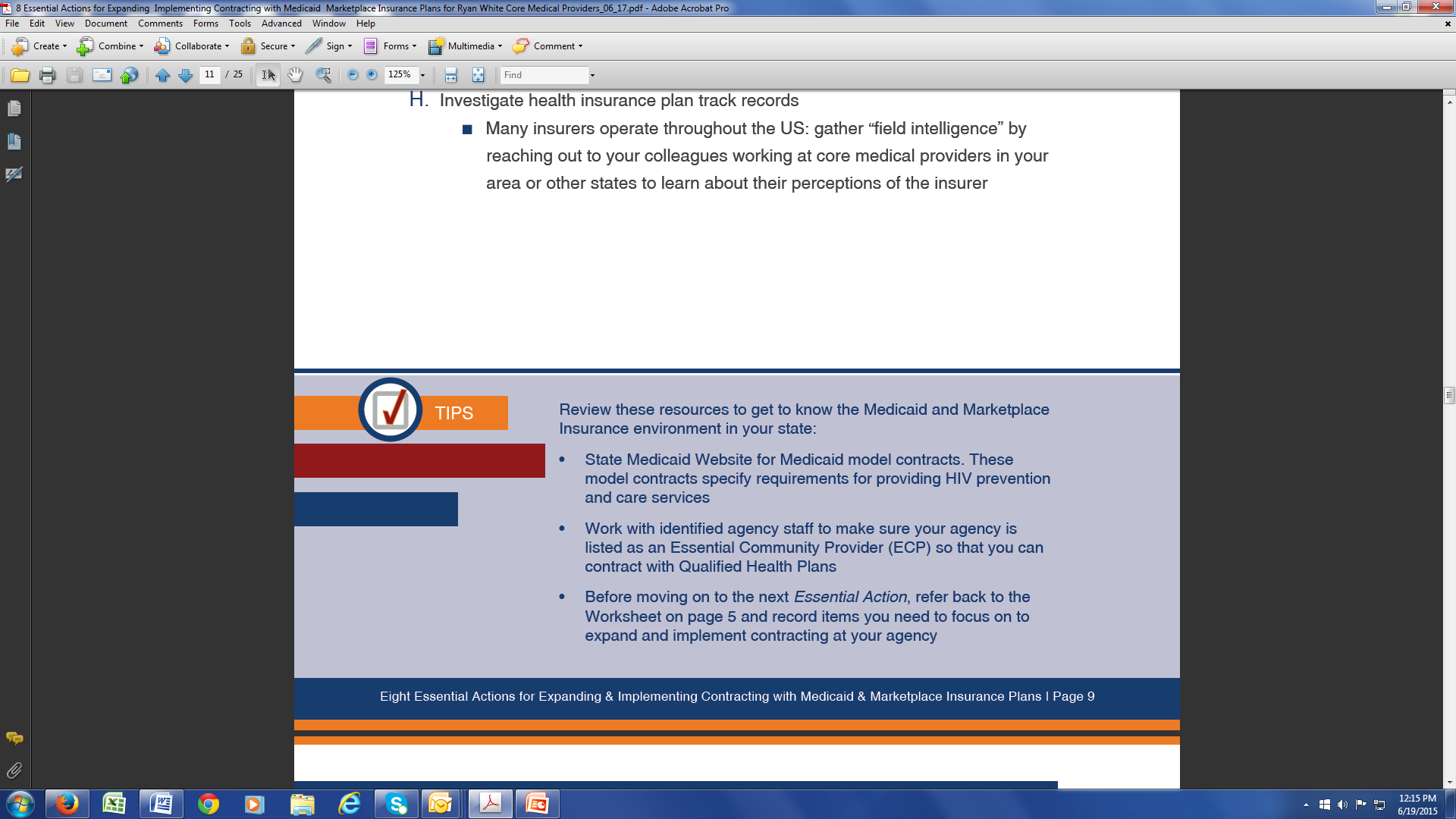 11
[Speaker Notes: There are also tips throughout the document.  Be sure to review them for helpful websites, resources and other useful information.]
Where Do I Begin?
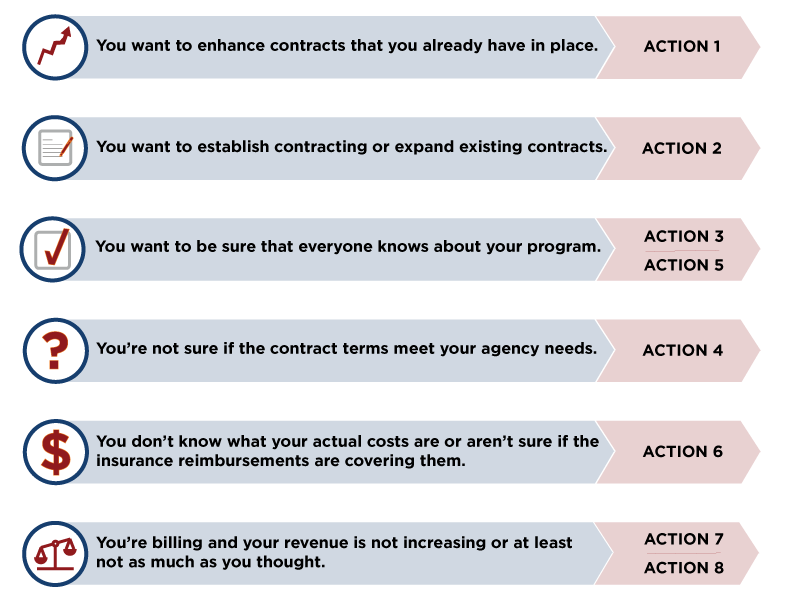 12
[Speaker Notes: Debbie
So, you may wondering which actions your organization should start with?  How do you know where to begin?

For example, if your organization is already contracting with an insurer but your HIV program services were not included in the original negotiations, Action 1 is the place to begin.  

If you’re just getting started with contracting with Medicaid or Marketplace Insurance plans or you want to contract with new insurers, try Action 2!

If you’re not sure how to market your HIV program to an insurer or have been trying and haven’t been successful, you should begin at Action 3.   It’s also important that your existing clients as well as potential new clients are aware of the insurance plans that you accept so review Action 5 if this sounds like your agency!
If the contract terms aren’t working for your agency or you need to negotiate terms for the first time, Action 4 is a good starting point.  It’s also a good place to start if you don’t know what the contract terms are or why they are important!

If you’re billing Medicaid and Marketplace insurance plans but don’t know what your services actually cost and haven’t checked to see if the reimbursement you get covers your costs, check out Action 6….and FAST!

Finally, if you’re billing, but finding that revenue isn’t increasing or isn't what you thought it would be, it sounds like it’s time to evaluate your contracts and review your revenue cycle.  Review action 7 and action 8 if you need help in these areas.]
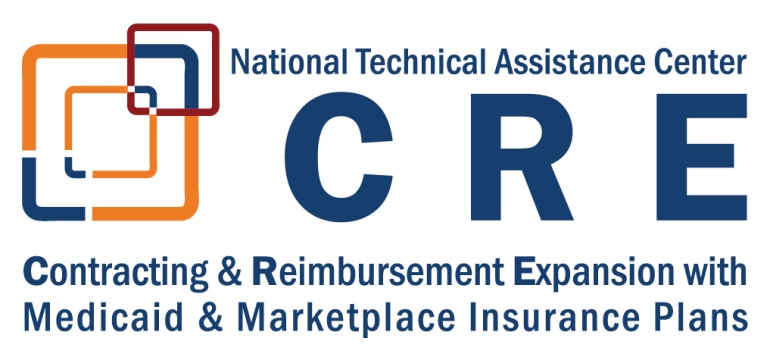 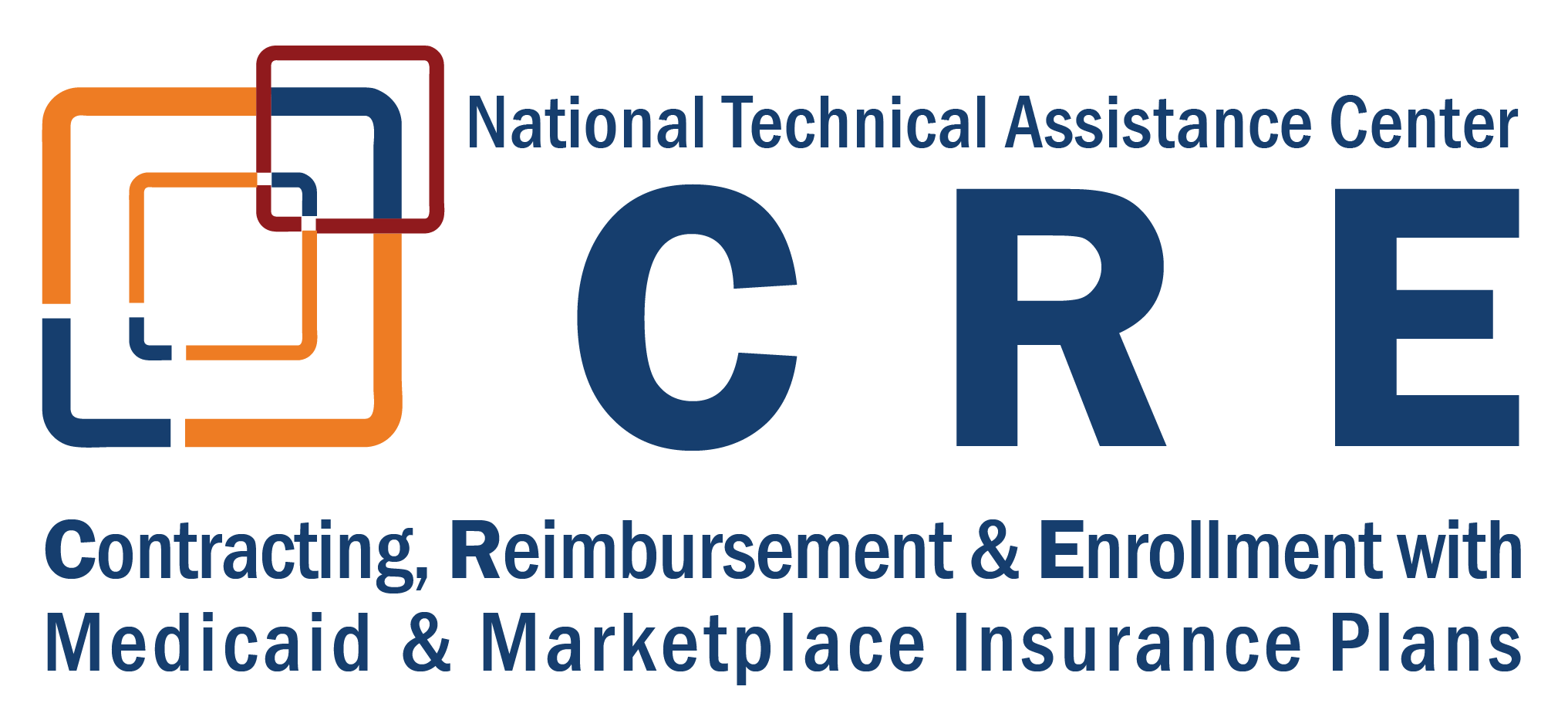 Section II:  Applying the Essentials Actions in Your ProgramVoices From the Field
13
[Speaker Notes: Now we’ve spent some time talking about the new guide, actions and activities and asked you to prioritize your own agency’s actions.  Instead of just talking about this, let’s see how it works in action.  

We’re fortunate today to have Dr. Alice Thornton and Amy Downs, from Bluegrass Care Clinic in Lexington, Kentucky, a Ryan White funded core medical provider.  They’re going to share their experiences in expanding contracting activities and what has helped them to be successful.  

Dr. Thornton and Amy have done a lot of work, and we are going to learn about the steps they took to get started and get educated, including how they got support for their activities and made sure that they were working in alignment with their organizational leadership. Then they will review their work to expand and establish contracts, Action 2. You will hear about how they got the word out in their community – Action 5 - and finally, about how they have assessed the payoffs of the process, outlined in Action 7.  

Dr. Thornton and Amy are going to tag team on their presentation so you’re going to hear from both of them regarding their experiences.  Dr. Thornton and Amy, welcome to today’s webinar.]
Bluegrass Care Clinic
University of Kentucky- Lexington, KY
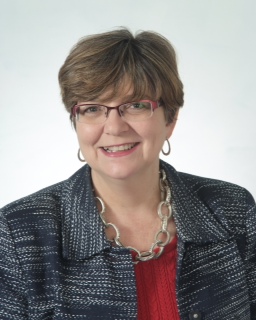 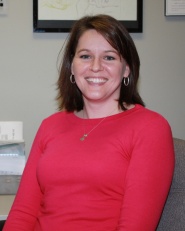 Amy Downs, CSW
Part B Program Coordinator/
Social Work Supervisor
Alice Thornton, MD
Medical Director/
Program Director of BCC
Chief of Infectious Disease
14
[Speaker Notes: Bluegrass – Thanks Debbie, we’re very pleased to be here today. 

Amy- To begin, we would like to give a bit of background regarding the Bluegrass Care Clinic so it will provide some context for our experience.  We are a Ryan White Part B, C, and D funded core medical provider serving over 63 counties of central and southeastern Kentucky. In 2014, we provided services to approximately 1200 patients living with HIV through HIV specialty care services, primary care and medical case management and the list goes on…  Given that we cover such a large geographic area, our patient population is a mixture of urban and rural patients each with their own set of barriers and concerns regarding HIV care.  One such barrier or concern was health insurance coverage.  Prior to the Affordable Care Act, a large percentage of our patients, about 44%, presented to care without any form of medical insurance or had insurance plans that we considered providing insufficient coverage therefore classifying patients as “underinsured”.  

As Debbie mentioned, the Bluegrass Care Clinic is part of the larger University of Kentucky located in Lexington, KY.  Within this setting, we were not in a position to necessarily pursue contracting on our own in preparation for the Affordable Care Act but had to find a way to network within our organization to get this process started which we’ll be talking about a bit more later on.]
Learning a New Language
Asking the Right Questions
Finding the Right People
Getting STARTED
[Speaker Notes: Bluegrass:
Amy - We want everyone to know that we’re just like them and we weren’t really sure where to start. We were clear about the client enrollment activities but didn’t really understand what we needed to do about contracting.  Most importantly, we weren’t sure who to talk to at our university since we didn’t actually negotiate contracts.]
Learning and Networking
Asked lots of questions
Ryan White Medical Providers Coalition
HRSA Policy Clarification Notices 13:01-04
Attended webinars/reviewed materials on the internet
Networking:
Local town hall meetings
16
[Speaker Notes: Bluegrass:
Alice- The process really began with asking a lot of questions and gathering information to educate ourselves.  As part of the Ryan White Medical Providers Coalition, I began hearing of the Affordable Care Act pretty early on.  It was from the Coalition and from the HRSA policy notices published to “vigorously pursue” that I grasped the complexity of this issue and began the thought process as to how this would affect our clinic within the University and the importance of being a “preferred provider”.  In order to make this happen, we needed to connect with someone outside of our clinic’s walls who could make this happen from a University standpoint to ensure that we would become preferred providers with the upcoming insurance options that would be newly available.

Our staff was also diligent in looking for information anywhere we could find it- we found lots of resources on the web and participated in many webinars to educate ourselves and gather as much information as needed as we entered into this new territory.  

In Kentucky, the Office of Health Benefit Exchange did a great job of coordinating several local town hall events where members of the community, providers and representatives of the insurance companies would come together to hear the concerns regarding the new options, discuss issues and educate the community on the coverage plans to come.  It was during these meetings that representatives across KY, including fellow Ryan White providers, were able to advocate for our clients to ensure adequate medical and medication coverage for our patients.  But it wasn’t until I attended a meeting at the University of KY as part of my Division Chief responsibilities that I learned how the University was preparing for the Affordable Care Act and the insurance plans our leadership planned to negotiate contracts with.  It was at that point that I was able to connect and network with the appropriate person within the University administration to discuss our program at the Bluegrass Care Clinic, present our specific needs, and collaborate on ways to engage in the preparation for the Affordable Care Act.]
Learning and Networking
BCC Patient Insurance Status 2013 (Pre-ACA)
17
[Speaker Notes: Alice-
Part of this networking, involved meeting with this Chief Administrative Officer, to discuss our program at the Bluegrass Care Clinic, and the effect of the Affordable Care Act on our patient population. We presented our patient demographics and discussed our largely uninsured patient population as well as explained our funding and services available as a Ryan White provider.  It was from this discussion that the University learned about our needs as a clinic especially in terms of becoming a preferred provider and the impact this would have on our clinic and patients.  We also learned about the University’s plans to implement the Affordable Care Act through the contracting phase with the insurance providers and plans for staff training, patient education and promotion of the Affordable Care Act.]
Staff Engagement
Clearly communicated to all staff priorities associated with contracting, billing and client enrollment
Everyone had a baseline of information
Focus is still on client care but it is a new paradigm
18
[Speaker Notes: Bluegrass
Amy- So, after this meeting with leadership and the direction that we felt it provided, we believed our next step would be staff engagement.  It was important for us to make sure that this was a team effort within the clinic and not just a focus or priority among a few staff members responsible for enrollment.  

The first step we took in staff engagement was to simply and clearly communicate to all staff priorities and activities associated with the contracting phase, billing implications and the client enrollment process. Our focus was not just on educating and training the actual staff who would be enrolling clients, but ensuring that all staff would have at least a baseline of information.  This meant taking the time to inform staff in various clinic roles, such as registration and nursing staff.  We also presented at the faculty meeting to make sure that the medical providers were equipped with information should patients ask them questions regarding the Affordable Care Act.  

Through doing this type of education and staff engagement, we found that our staff really just wanted to focus on taking care of the patients and perceived this as an additional burden.  We had to reframe this as a new paradigm - a huge part of making sure that patients continue to get high quality care was ensuring that we were expanding contracts with insurers and prepared for the Affordable Care Act.]
Leadership Engagement
Ready to discuss our program
Number of clients served
Number insured and insurance type
Number uninsured
Reached out to them early
19
[Speaker Notes: Bluegrass
Amy- Once we felt that we had gained information from the macro level regarding the University’s stance with contracting with insurers and in tandem with supporting our staff through staff engagement and education, the next steps revolved around leadership engagement.  As Dr. Thornton mentioned earlier, we prepared ourselves by becoming ready to discuss our program and needs to leadership. With a simple data query we were able to report the total number of clients served, number of insured and insurance type as well as number of uninsured and the number projected to benefit from either Medicaid expansion or an exchange based plan.
I think one of our keys to success was reaching out to leadership early in the process and informing them of our program’s needs as well as ways to collaborate or engage in the broader University’s plan for implementation and training. This allowed us to become prepared in terms of developing a base of insurance knowledge as well as becoming trained in the actual application process so that we were well equipped come day one of enrollment.]
Leadership Engagement
Aligned with broader agency priorities to:
Increase market share
Increase revenue 
Meet needs of community
Improve client outcomes and agency quality indicators
20
[Speaker Notes: Bluegrass
Alice- 
Becoming engaged with leadership to discuss insurance coverage not only informed the enrollment process for patients and staff but also provided a valuable understanding of opportunities that the University had as well.  Administration personnel were focused on several factors as a result of the Affordable Care Act, including an increase in market share, increase in revenue, being responsive to the needs of the community and overall improving client outcomes and agency quality indicators, such as retention and viral load.

Debbie

Thanks Dr. Thornton and Amy.  By increasing your knowledge, networking and engaging leadership and staff, you were able to develop a really important foundation for your other work.  You clearly demonstrated why, even in a big institution such as a university or a hospital where contracts are centrally negotiated, organizational leadership would be interested in your Ryan White program – understanding the clients the program reaches and how this contributes to increased market share and revenue as well as  improving outcomes for those clients and the beneficial impact on the institution’s quality indicators.]
Action 2: Expansion
Supporting the contracting effoRTs
[Speaker Notes: Debbie
I think it would be helpful now to provide examples of your activities that related to some of the Essential Actions.

Let’s start with Action 2: Establish or expand new contracts with Medicaid and Marketplace Insurance Plans.  Given that you were working with others at your larger organization who were negotiating contracts, tell us how you approached supporting the contracting efforts.]
Our Activities
Provided information about program to agency leadership including services provided and populations served
Identified health insurance plans in which our clients are enrolled
Identified program needs related to outreach and enrollment, client care, billing, and training
22
[Speaker Notes: Bluegrass
Alice- So as we have previously mentioned, much of our initial effort involved a lot of two way communication with University administration and leadership about our program but also understanding what the University’s goals were.  By engaging in this dialogue, we were able to help leadership better understand our services and unique population being served and the specific impact the Affordable Care Act would have for our clinic and patients.  

We were able to identify specific health insurance plans in which our clients were already enrolled, if any, and discuss many of the obstacles or gaps in coverage that were commonly faced.

Through this process, we were also able to let leadership know what our program needed related to outreach and enrollment, client care and billing implications as well as training needs for staff.  

Debbie
Dr. Thornton, it sounds like based on the information you shared with leadership, you were able to help inform their larger contracting activities and impact not only insurers with whom you were preferred providers but also those insurers with whom your University established new contracts.]
Action 5: Marketing to clients
Getting the word out
[Speaker Notes: Debbie

Now, I’d like to shift to a different action, specifically action 5: Marketing to clients and getting the word out.
Can you tell us more about your activities in this area?]
The Clinic Team
Ensured staff were trained to educate clients and help them navigate the health insurance system
Assisted clients in identifying insurance plans that would best meet their individual needs and priorities
Worked as a team to raise awareness about health insurance plans in which our program participates
24
[Speaker Notes: Bluegrass
Amy- Sure, we felt that the first step towards marketing to clients and getting the word out really centered around staff training and education.  We had 11 staff members trained as Certified Application Counselors for the online insurance marketplace in Kentucky.  We were able to ensure that staff were appropriately trained to educate clients and help our patients navigate the health insurance system, as this was the first time that many of our patients had become eligible for any type of insurance coverage so education was key.

As trained Kynectors or application counselors we were able to assist clients in identifying all insurance plans that would best meet their individual needs and priorities.  Often times this meant identifying all of the patient’s medical providers, not necessarily only their HIV provider, to ensure that all providers were going to be in network or contracted providers.  Also, taking a look at medication lists to ensure that copays were reasonable and doing simple cost comparisons with patients by looking at deductibles, copays, etc. all in hopes of equipping the patient with the necessary information in an easy to understand format to allow them to make an informed choice of which insurance plan to enroll.

Then from there, we really worked as a team to raise awareness about which health insurance plans our particular program participated and the different benefits available in the plans.  Because of the breadth of information regarding the plans and coverages, and many (none) of us are insurance agents, it really took a community to keep each other informed and aware of things that were learned along the way regarding specific plans, limitations in coverage, contracting issues, etc.]
Action 7: Results to Date
What has been the pay-off?
[Speaker Notes: Debbie
Amy, those are really great examples of your activities in two ESSENTIAL action areas.  I guess the question that everyone has is how do you know if it has been working?  Sounds like that is where Action 7 comes in!]
20.4% of Kentucky Residents Uninsured - 2013
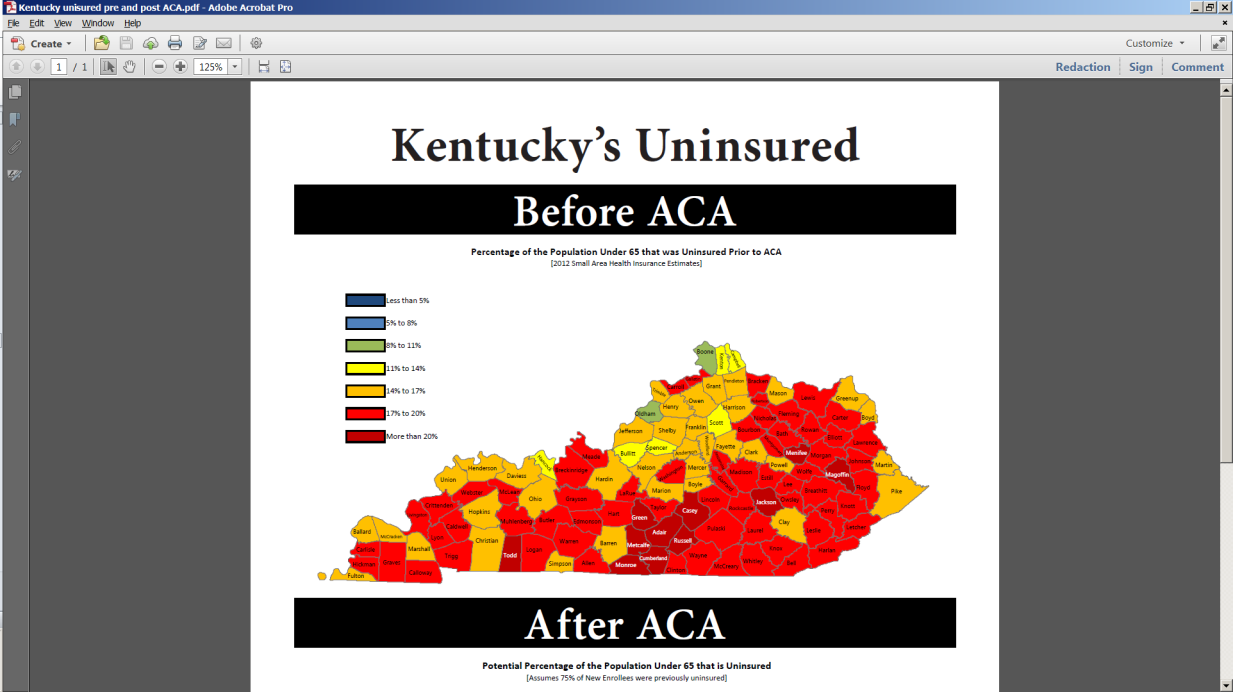 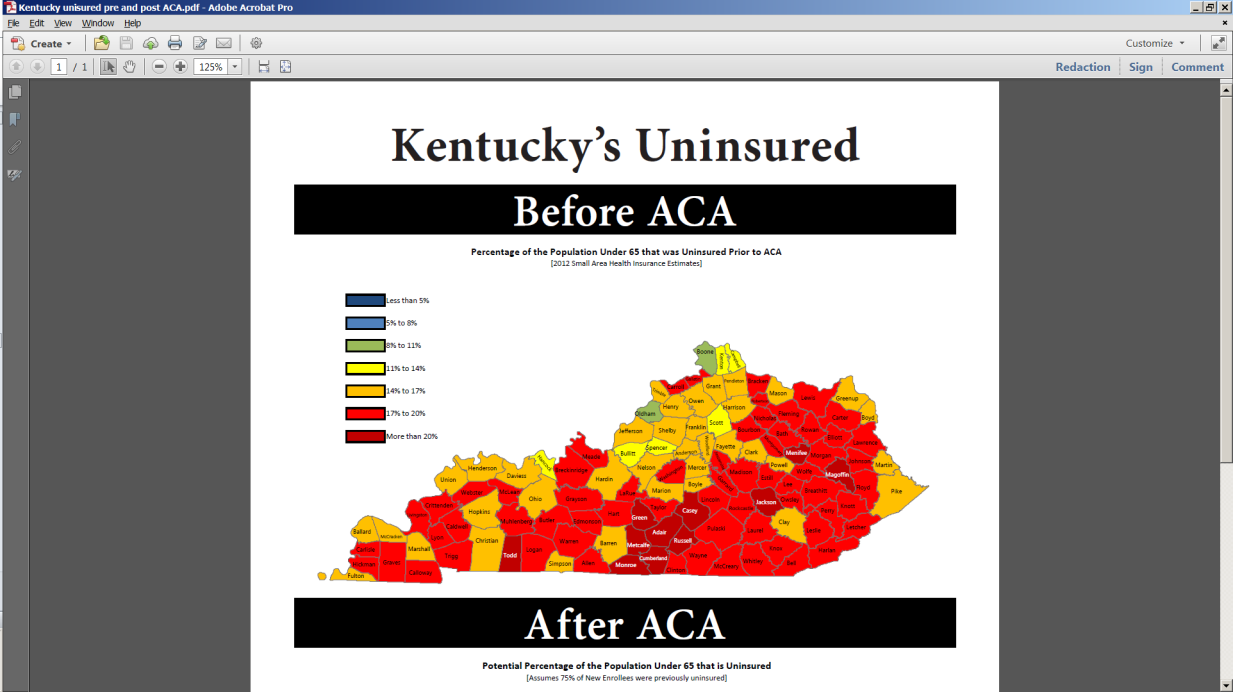 Source: Uninsured Rates Drop in Every Kentucky County Under the Affordable Care Act. http://yarmuth.house.gov/press/uninsured-rates-drop-in-every-kentucky-county-under-the-affordable-care-act/
26
[Speaker Notes: Bluegrass
Alice- That’s a great question and one that obviously deserves some attention given all the preparation for it.  Let’s start with looking at Kentucky as a whole.

On this slide you will a map of Kentucky’s uninsured population prior to the ACA.  The red and darker shades of red are counties with the highest percentages of uninsured.  Our service area consists of basically the right side of the state with the majority of the counties having at least 17% of their population uninsured.]
11.9% Kentucky Residents Uninsured - 2014
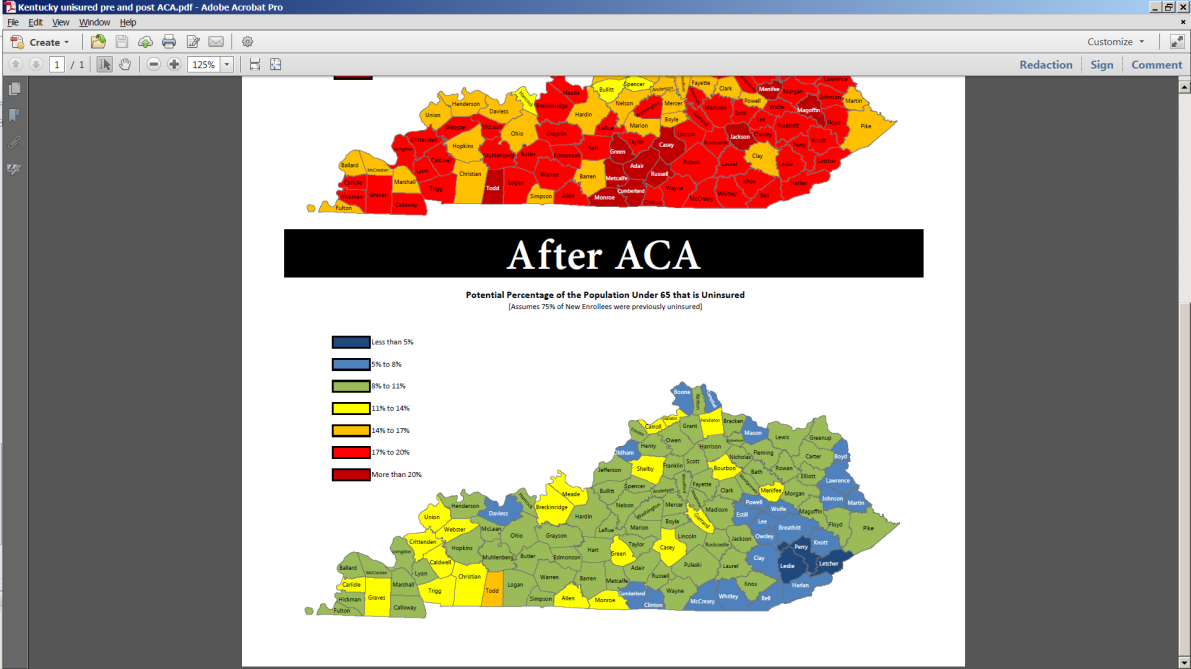 Source: Uninsured Rates Drop in Every Kentucky County Under the Affordable Care Act. http://yarmuth.house.gov/press/uninsured-rates-drop-in-every-kentucky-county-under-the-affordable-care-act/
27
[Speaker Notes: Bluegrass
Alice- This next slide shows the percentage of populations that were anticipated to be affected by Medicaid expansion in Kentucky and marketplace exchange plans. As you can see, the map is no longer red and many of the counties previously heavily uninsured were expected to be less than 5% uninsured, most being less than 10% uninsured.  While this map does not necessarily only reflect the effect on people living with HIV, it is indicative of the expected impact of the Affordable Care Act within the state of Kentucky and very representative of the impact that we’ve seen among our patients.]
BCC Patient Insurance Status
Insurance Status Pre- and Post-ACA
28
[Speaker Notes: Alice- Specifically for our patient population, as I mentioned, we saw a tremendous outcome.  As we noted previously, prior to the ACA, 44% of our patients were uninsured and had no type of insurance coverage.  In 2014, after the first ACA enrollment period, the 44% uninsured rate dropped to only 12%. Many of those 12% remaining uninsured were individuals that may not be eligible for Medicaid or a market based plan due to citizenship or residency status.  

Also, our Medicaid coverage tripled, increasing from 11% to 33%.]
Impact to Date
Improving access to care and treatment for conditions other than HIV for newly insured
Increasing demand for case managers/admin
Assist with enrollment/reenrollment
Help respond to prior authorizations 
Challenge claim denials
Evaluating financial impact
First quarter 2015 = 50% increase in reimbursements
29
[Speaker Notes: Bluegrass

Key talking points:

Improving access to care for conditions other than HIV
Impact that insurance coverage has on individuals who never previously had insurance coverage
Helped individuals with the costs of unexpected health expenses, unrelated to HIV (ex. Injuries from a car accident)

Increased work for case managers/admin
How the Ryan White infrastructure helped to address the need for enrollment
Staff knew how to educate patients and answer questions

Increased work that was required due to prior authorizations and claim denials
More Medicaid use led to an increase in claim denials 

Noticed a 50% increase in reimbursements from third party payers
In cases where Medicaid was not accepted
Wait time for Medicaid was too long so we needed to go another route for patients]
Challenges
Educate previously uninsured patients 
Pre-authorizations
BCC now has a large Medicaid patient population 
RW funds are needed to ensure patients receive timely services
30
[Speaker Notes: Educate previously uninsured patients 
Insurance literacy, services available, cost sharing
Present insurance information at  time of service
Pre-authorizations
Medications/ Diagnostic Testing
Very time intensive 
UK Healthcare hired 2 new employees for pre-authorizations
BCC now has a large Medicaid patient population 
Few providers outside of UK Healthcare accept Medicaid coverage, specifically mental health services 
RW funds are needed to ensure patients receive timely services]
Moving Forward
Support HIV care and treatment for patients ineligible for health coverage 
Maintain premium and cost sharing assistance
Make insurance work by supporting key services such as complex care management
Invest in enrollment, eligibility, administrative staff and systems
Educate Medicaid managed care organizations on HIV clinical guidelines
31
[Speaker Notes: Support HIV care and treatment for patients ineligible for health coverage 
9-11% of our patients were not able to enroll in insurance because they were ineligible 
Even if you want to enroll them, you must be cognizant of their eligibility

Maintain premium and cost sharing assistance
Some of the Ryan White funds can be allocated for premium payments
Ask for technical assistance to find out more about this

Make insurance work by supporting key services such as complex care management
Understand that your insurance work must be supported by key services, like the complex care management 
Having insurance is great, but you need the infrastructure in place and knowledgeable staff to help patients navigate their case management 

Invest time and money in enrollment, eligibility, administrative staff and systems
Make sure they will work for new insurances

Educate Medicaid managed care organizations on HIV clinical guidelines
Share information back and forth with the managed care organizations 
Important to stay current and educate your MCOs on how to give HIV care according to clinical guidelines and good practice]
CRE Concluding remarks
[Speaker Notes: Thanks again Dr. Thornton and Amy- you have clearly done some amazing work, and it has been incredibly helpful to hear your story, and how it relates to actions that other core medical providers can take to begin and/or expand contracting activities at their agency.]
Recap
Start with gaining support, alignment and increasing knowledge
Use the new tool to prioritize actions for your agency
Action 2: Establish/expand new contracts
Action 5: Increase client and community awareness of insurance plans with which you contract
Action 7: Evaluate your activities
33
[Speaker Notes: Debbie  
I’d like to quickly recap some of your key activities.

First, you started by gaining the support of your leadership and aligned with the existing University activities.  You gathered information and asked a lot of questions.

You identified actions that you could take that were priorities for your HIV program.  
You talked about how you supported expanding new contracts.  You ensured that your university knew about your HIV program and who you served and insurance plans in which your clients were enrolled. (Action 2)

You talked about how you increased awareness about the health plans in which you participated. (Action 5)

You also made sure to evaluate how things were going.  (Action 7)

You even shared with us how your program is trying to optimize reimbursement including obtaining prior authorization to verify insurance coverage for services to be provided and addressing claim denials when what you billed for is not being reimbursed (Action 8) 

Great information!

For all RWHAP core medical providers, whether your just starting out or trying to expand contacting with Medicaid and Marketplace Insurance Plans, we’re here to help!]
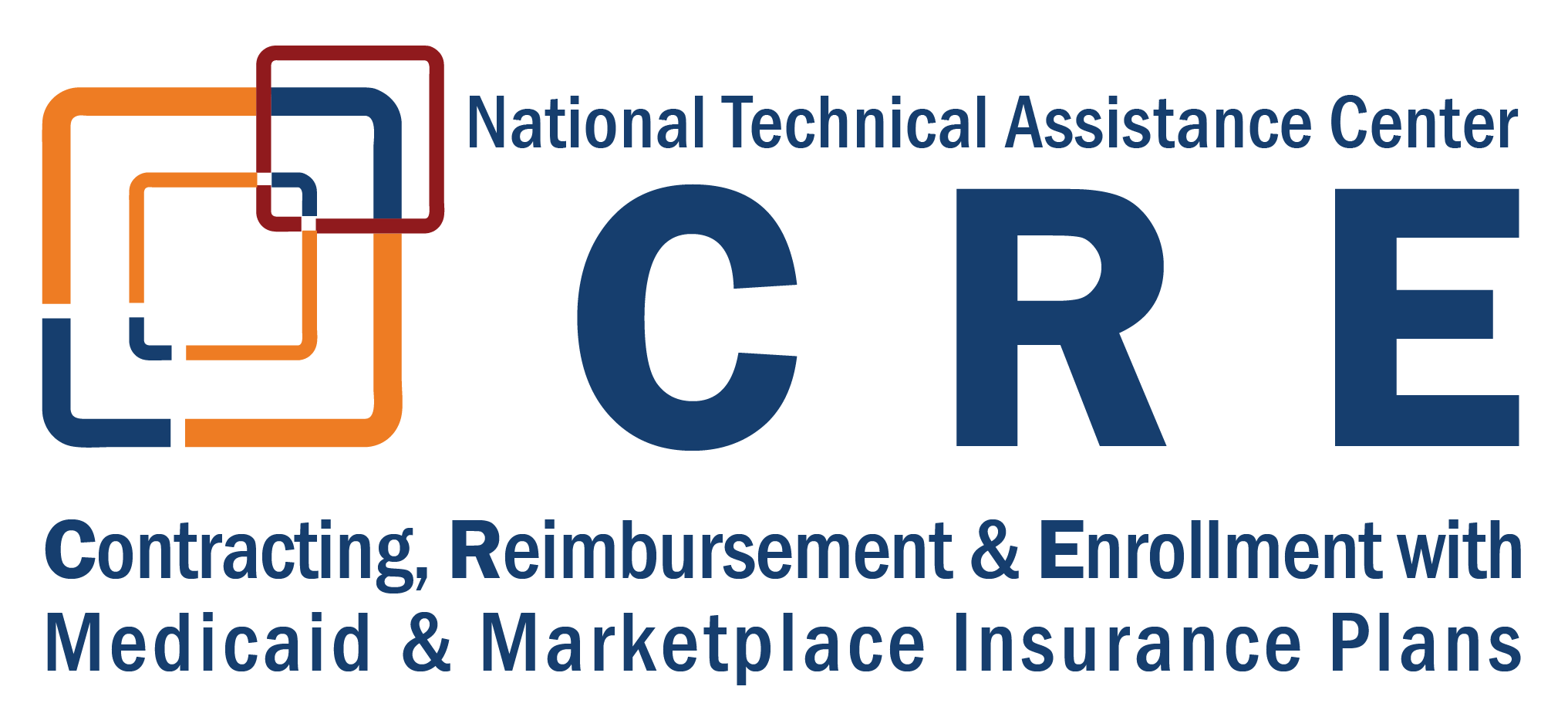 Section III:  Question and Answer
34
[Speaker Notes: Debbie

 I’d like to turn it back over to Beth to facilitate our Q and A session.]
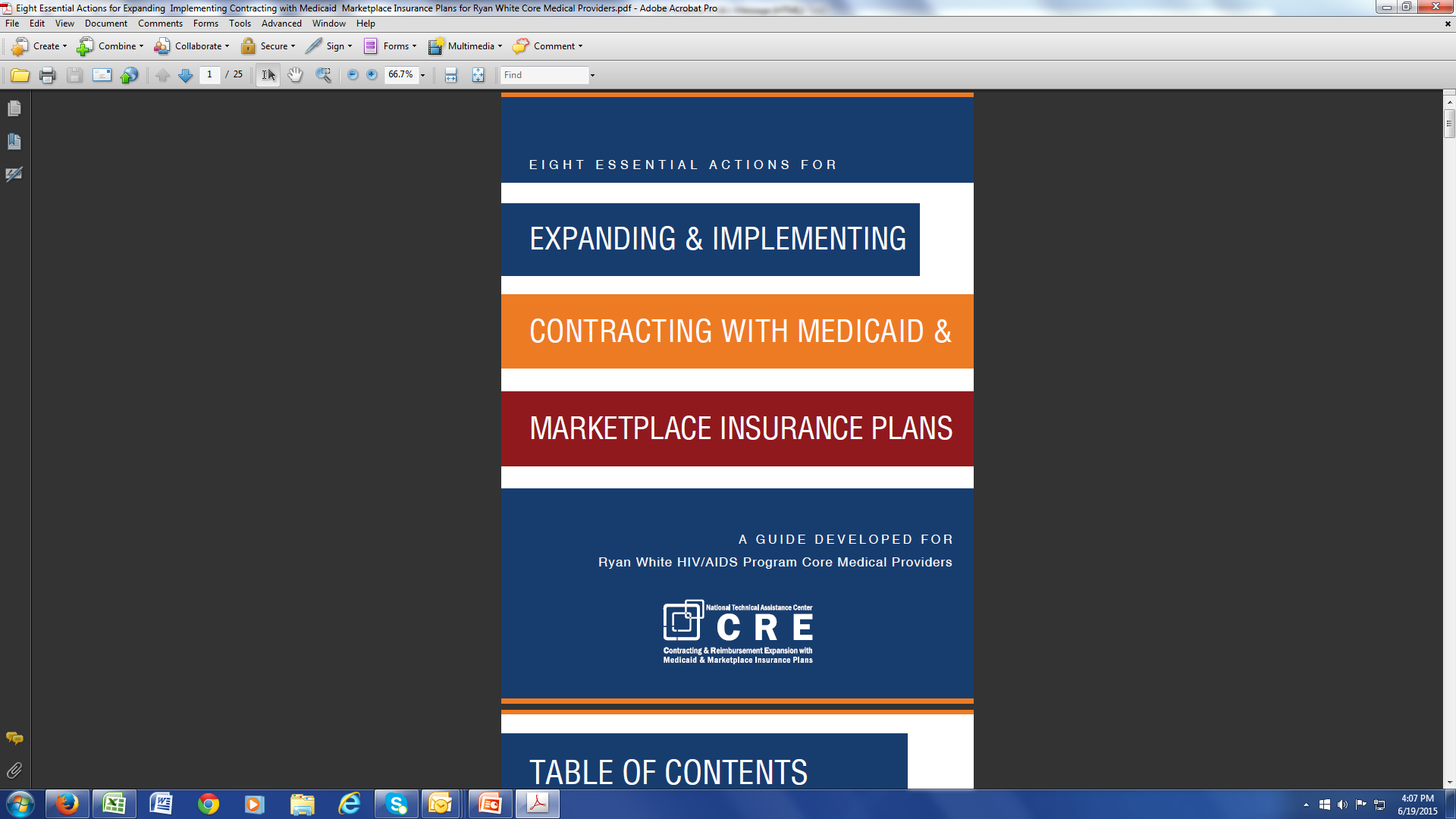 Now available on TARGET
https://careacttarget.org/library/8-essential-actions-expanding-and-implementing-contracting-medicaid-and-marketplace
35